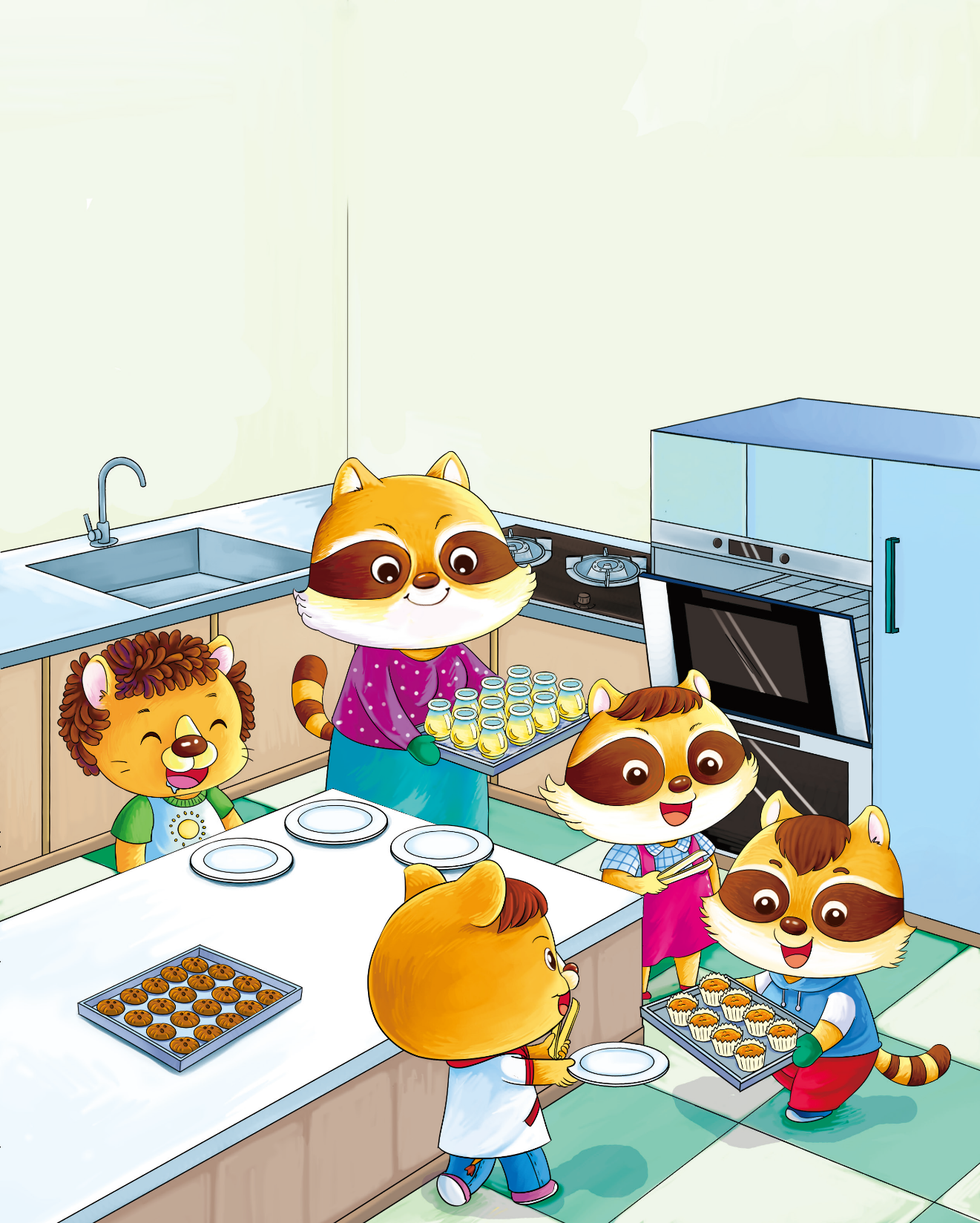 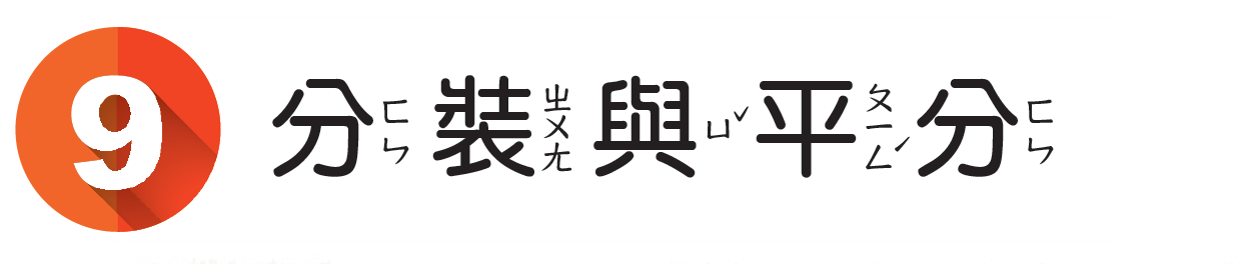 熊媽在廚房
裡烤了8個
小蛋糕、12
個布丁和20
片餅乾，要
分給皮皮、
美美、丹丹
和妮妮。每
個人可以吃
到一樣多的
小蛋糕嗎？
117頁，先觀看影片https://www.youtube.com/watch?v=t4Uz8gOSU5U，想一想，以前要分點心或東西時，你是怎麼分呢?
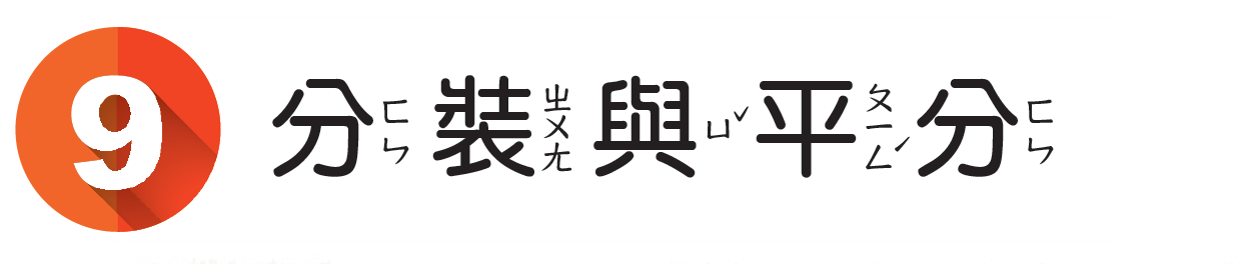 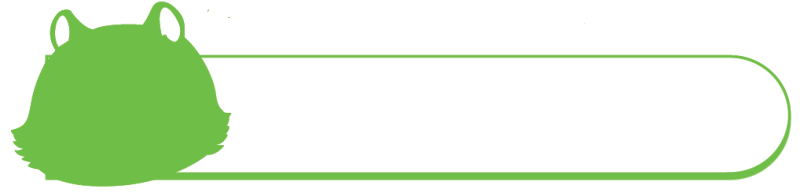 分裝
9-1
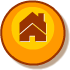 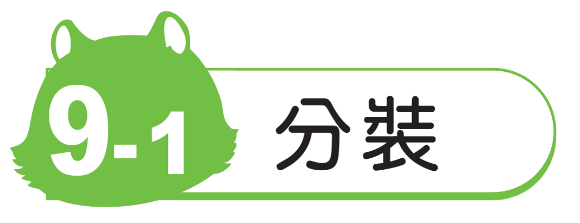 搭配頁數 P.118
熊媽烤了8個蛋糕，要裝在盒
子裡。
1
每4個裝1盒，可以裝成幾盒？
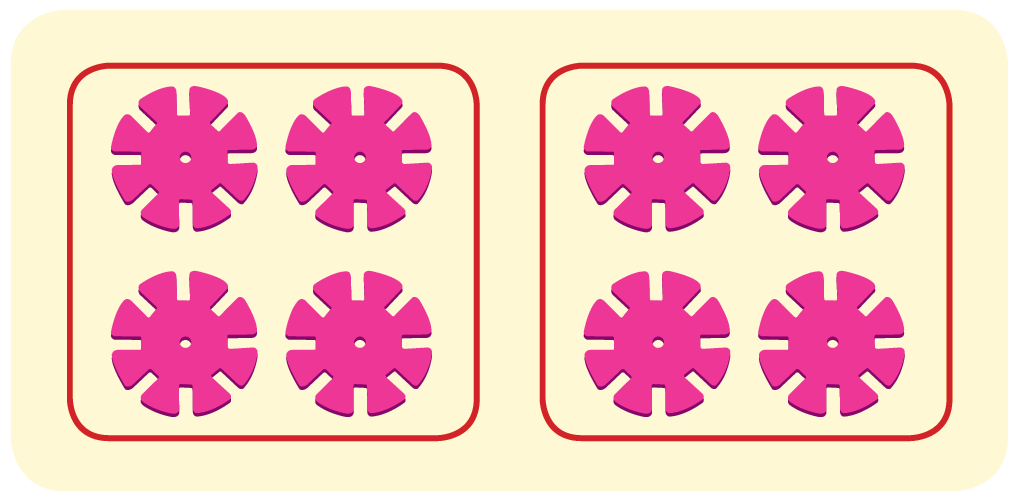 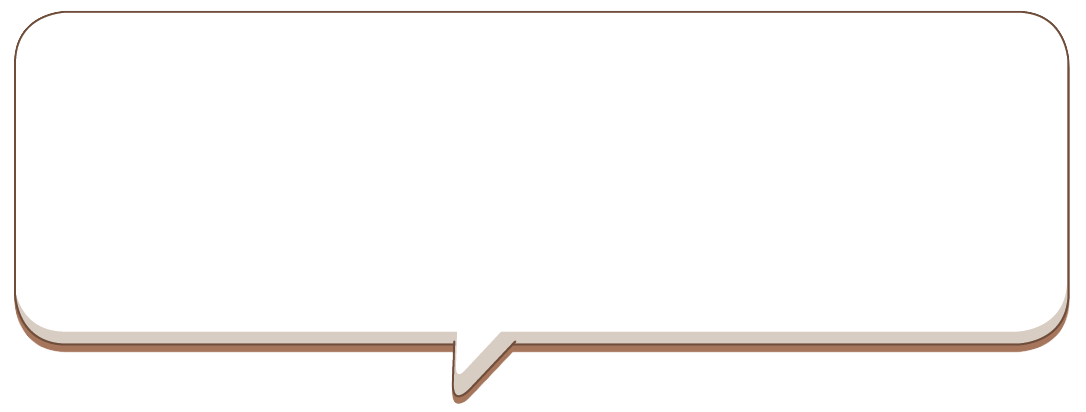 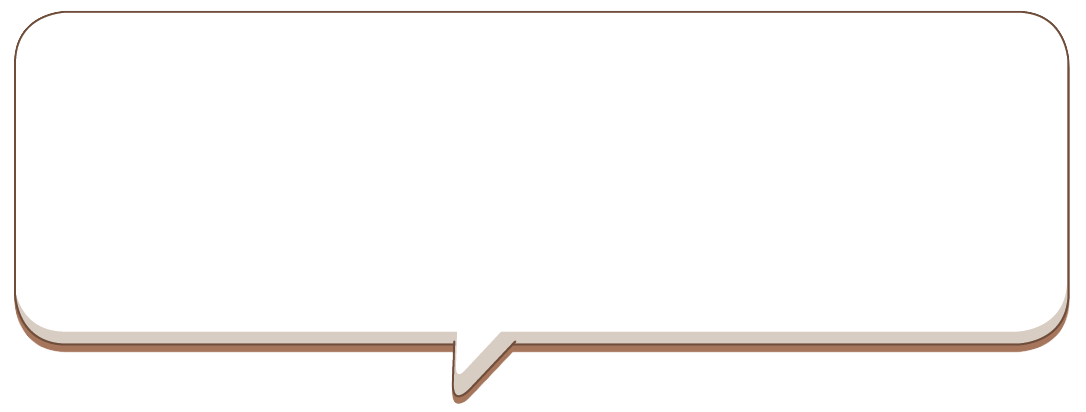 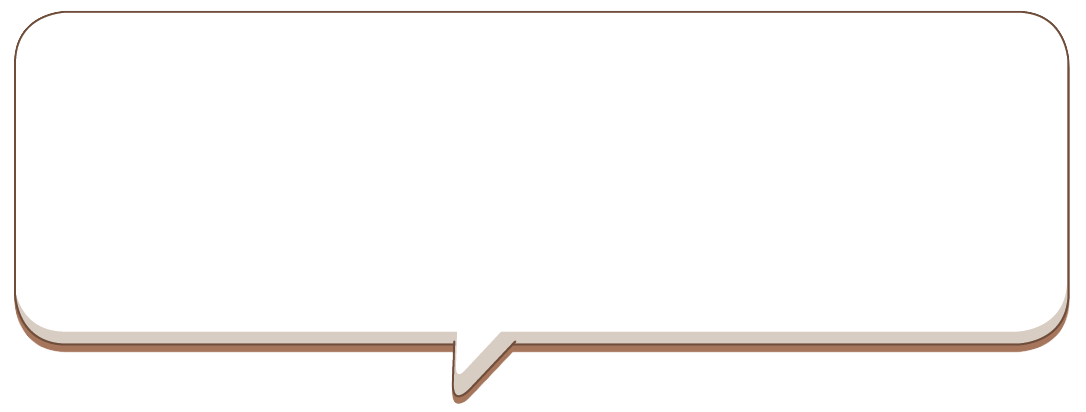 先拿出8個花片，
每4個放1堆表示
裝成1盒，共分成
2堆。
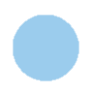 1
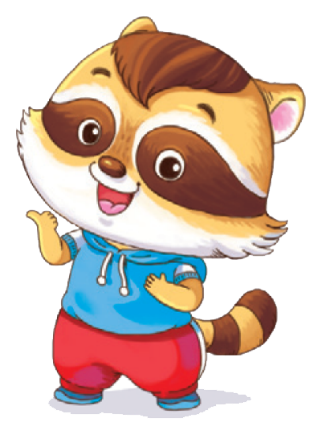 2
答：   盒
搭配頁數 P.118
熊媽烤了8個蛋糕，要裝在盒
子裡。
1
每2個裝1盒，可以裝成幾盒？
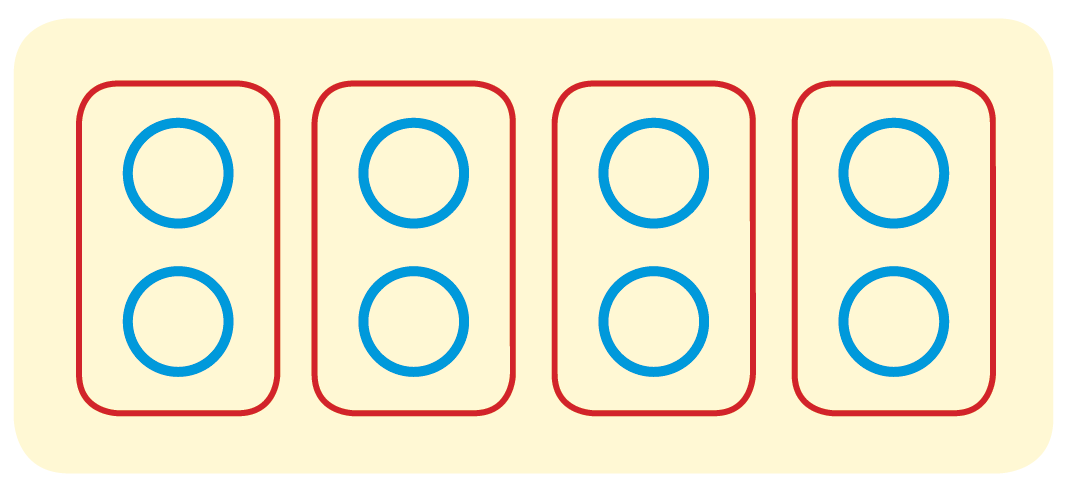 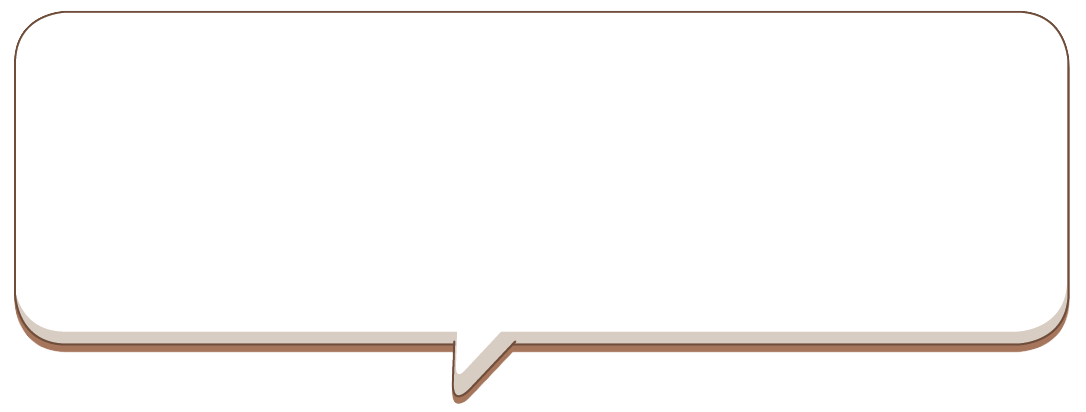 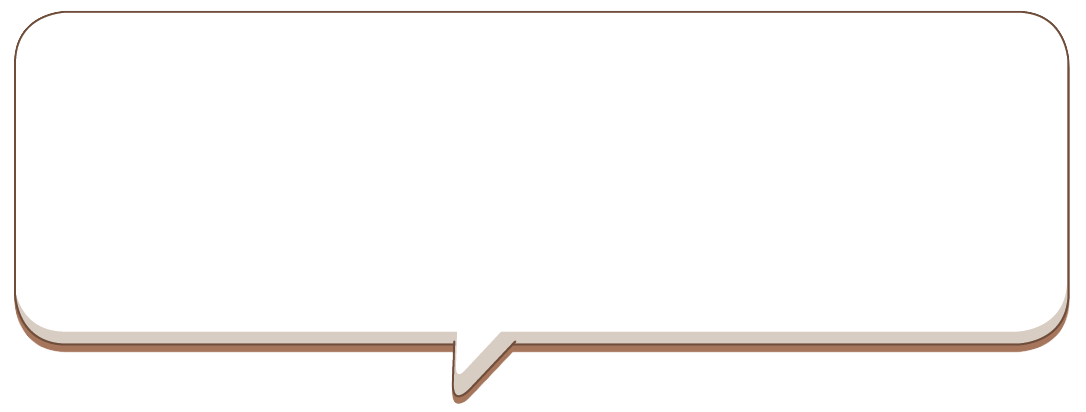 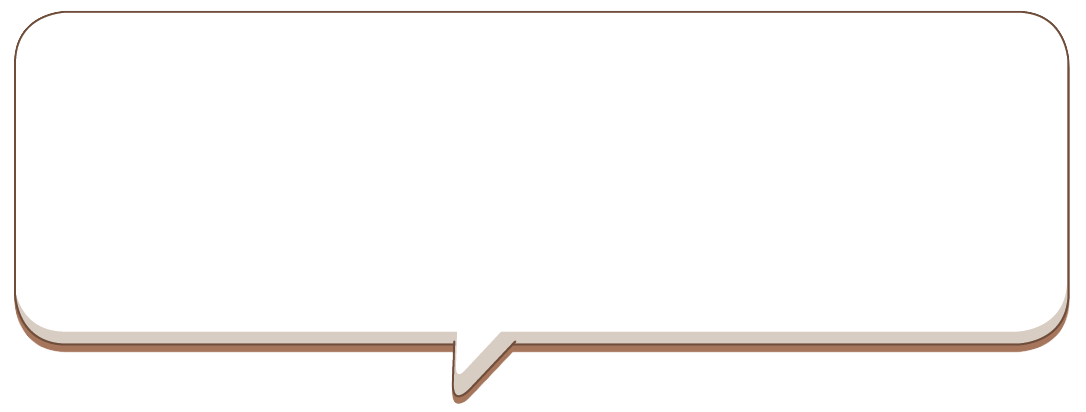 我先畫出8個圈
表示8個蛋糕，
每2個圈起來表
示裝成1盒。
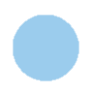 2
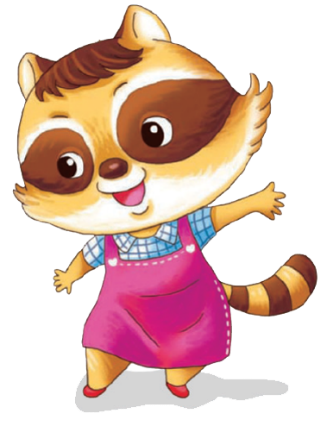 4
答：   盒
搭配頁數 P.118
鍋子裡有10顆湯圓，每2顆裝
1碗，可以裝幾碗？用花片或
畫○做做看。
5
答：       碗
類題練習
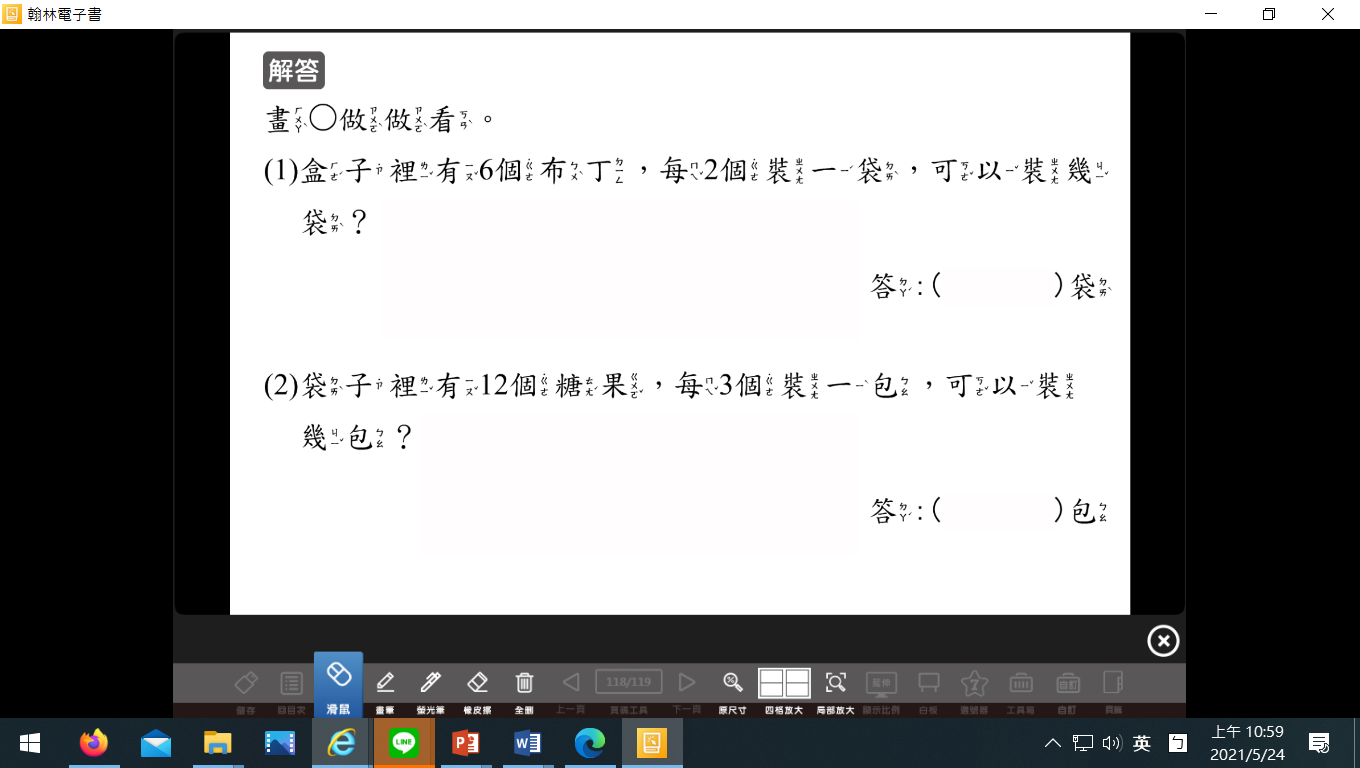 搭配頁數 P.119
有12瓶果醬，每3瓶裝成1盒，
可以裝幾盒？
2
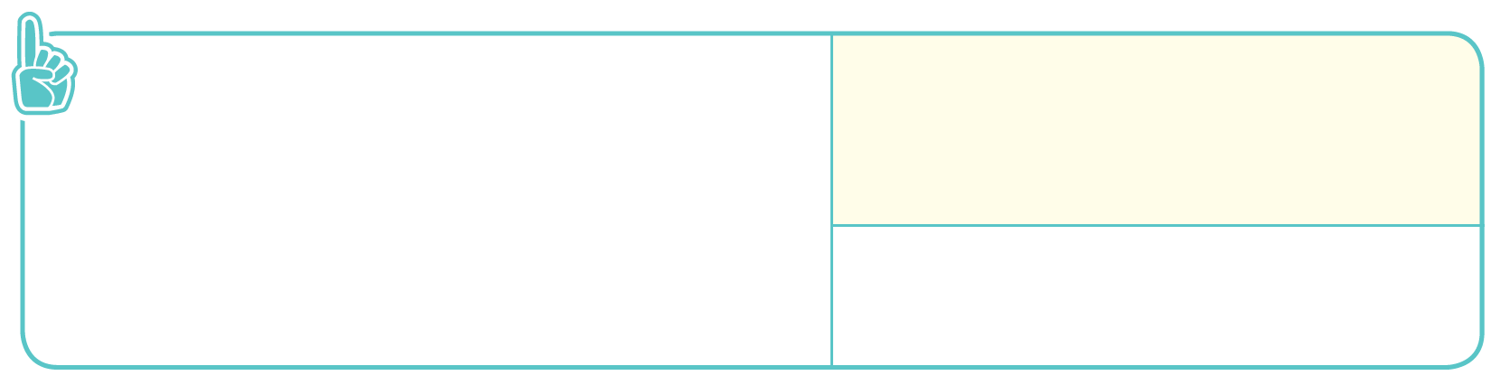 裝了1盒，
剩下9瓶，
還沒裝完。
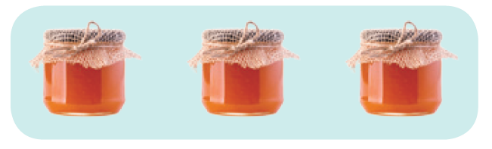 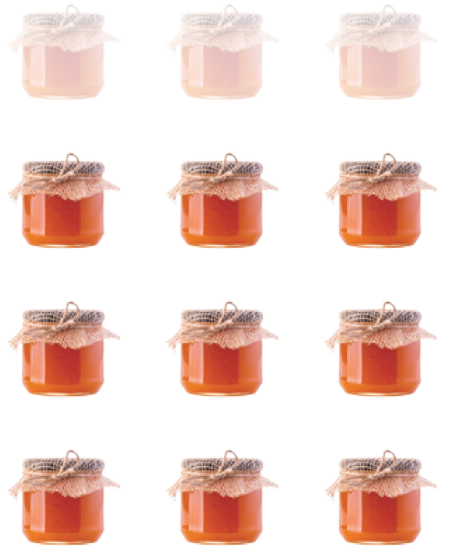 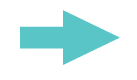 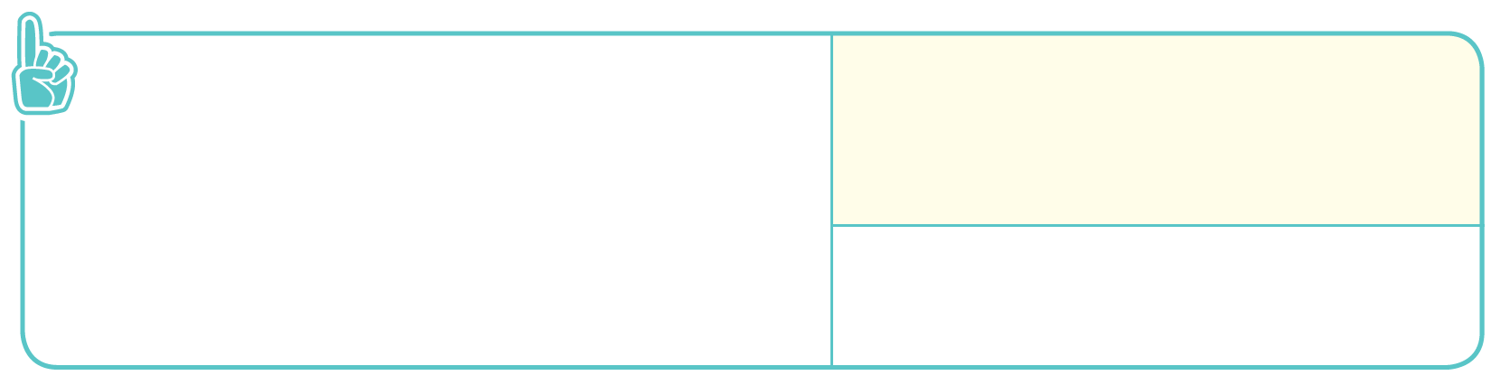 12－3＝9
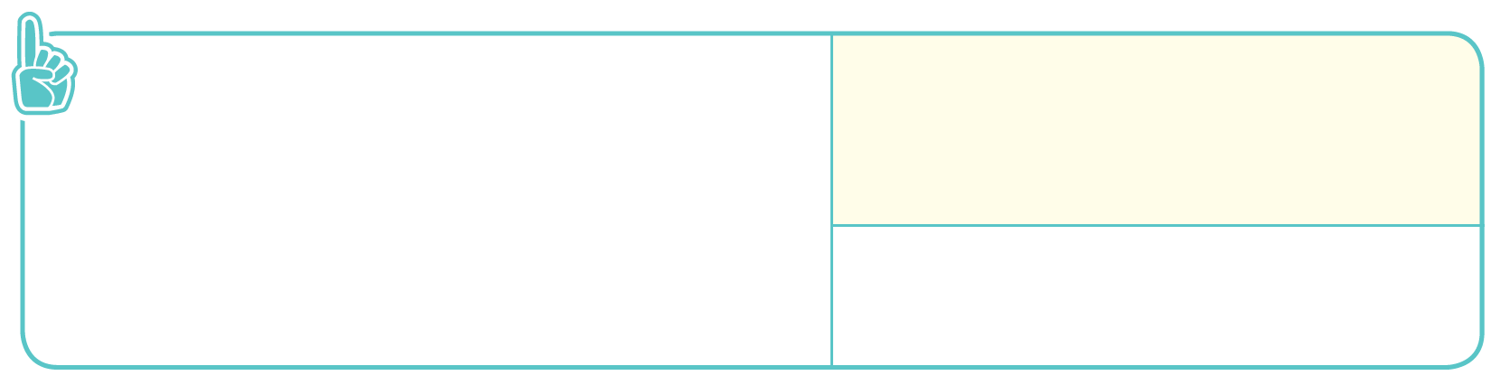 搭配頁數 P.119
有12瓶果醬，每3瓶裝成1盒，
可以裝幾盒？
2
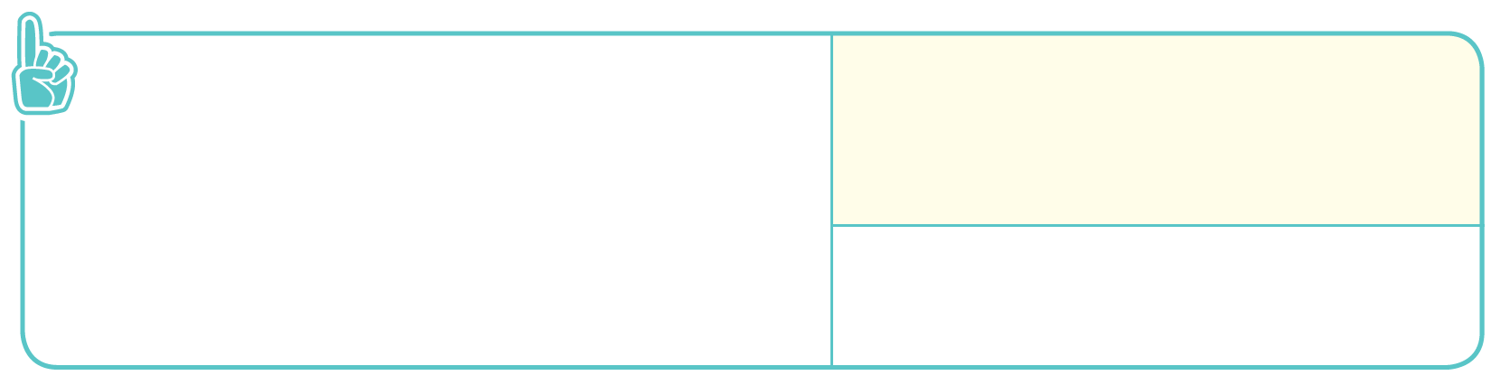 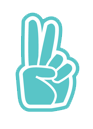 裝了2盒，
剩下6瓶，
還沒裝完。
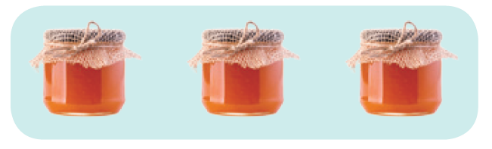 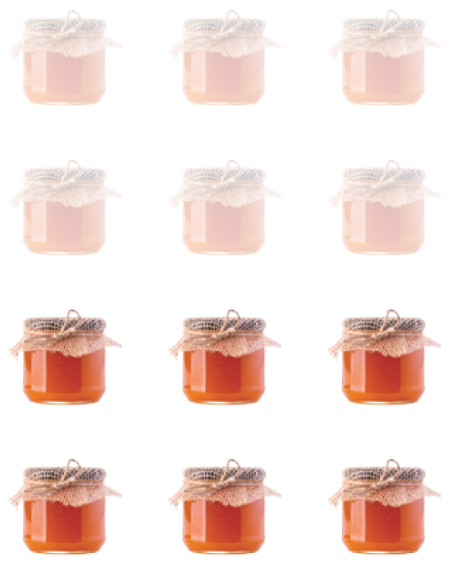 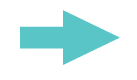 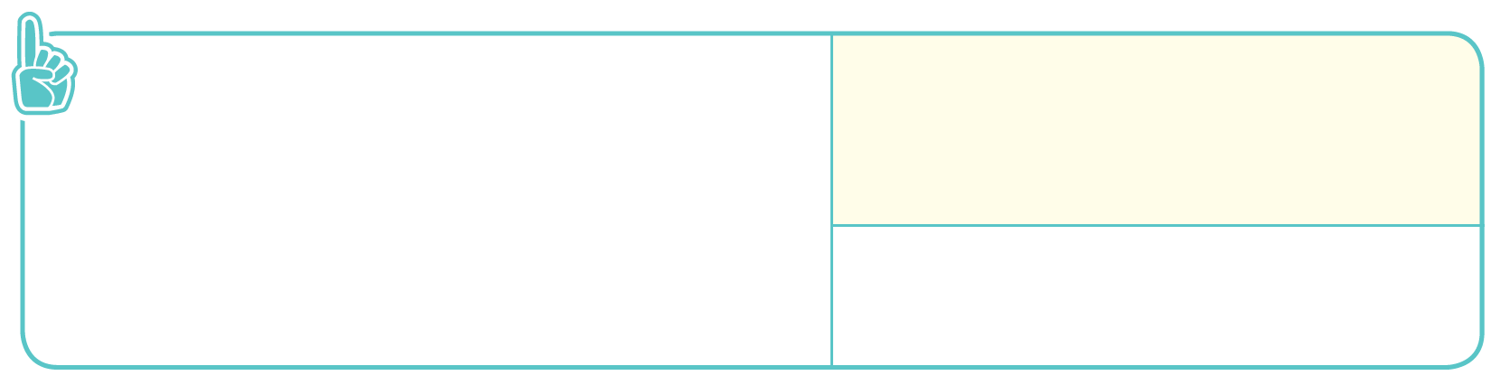 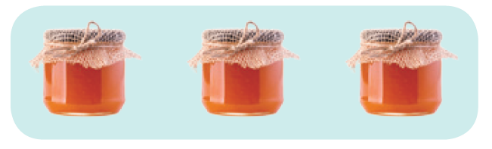 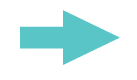 9－3＝6
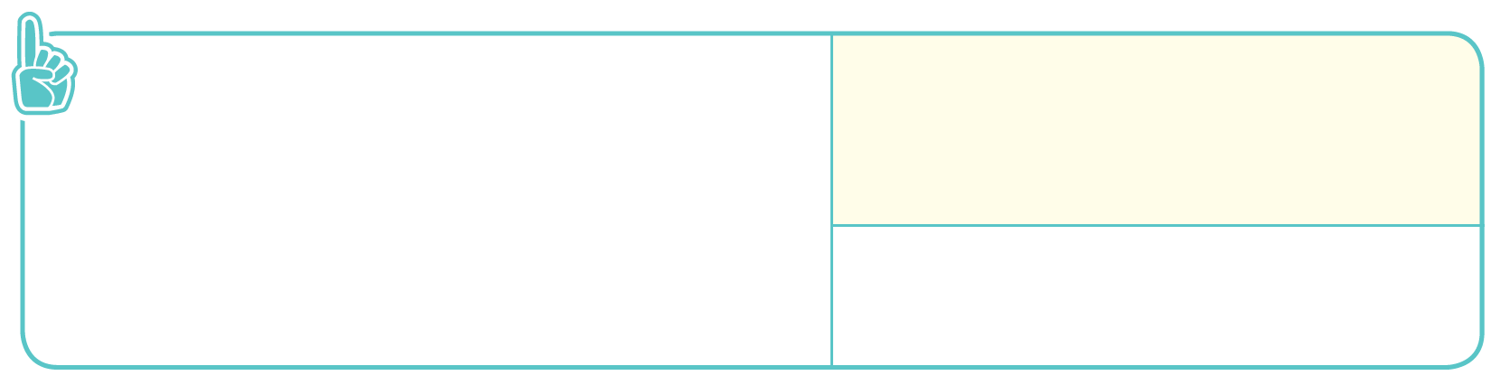 搭配頁數 P.119
有12瓶果醬，每3瓶裝成1盒，
可以裝幾盒？
2
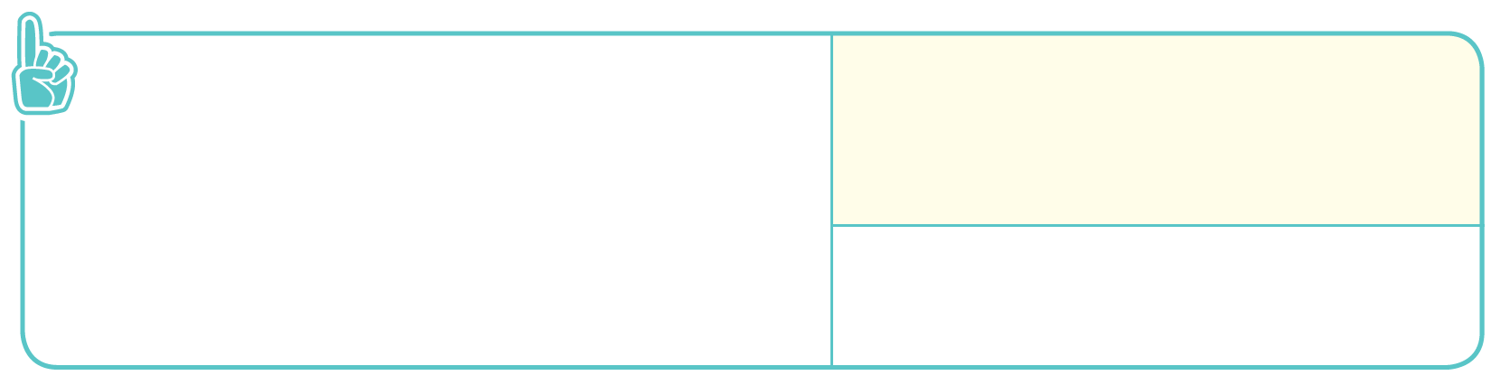 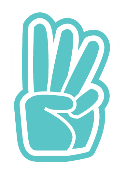 裝了3盒，
剩下3瓶，
還沒裝完。
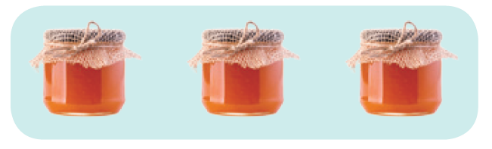 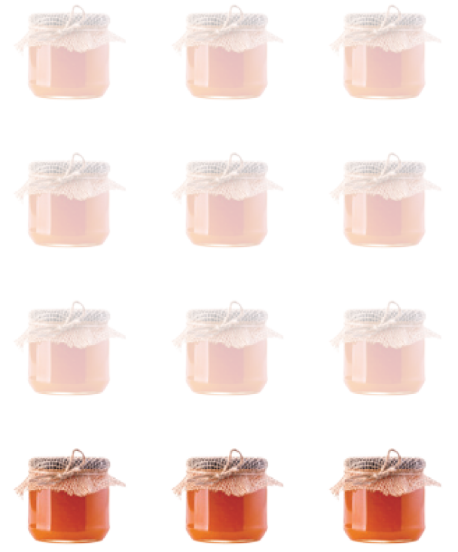 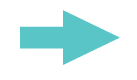 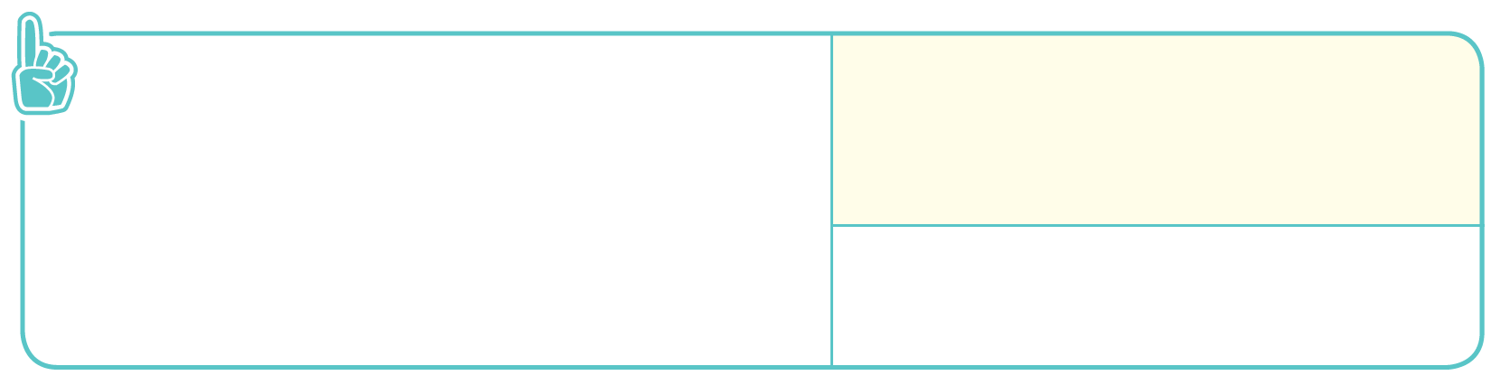 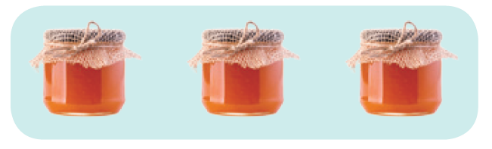 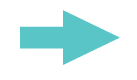 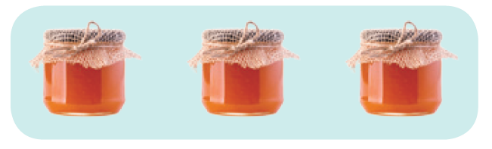 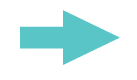 6－3＝3
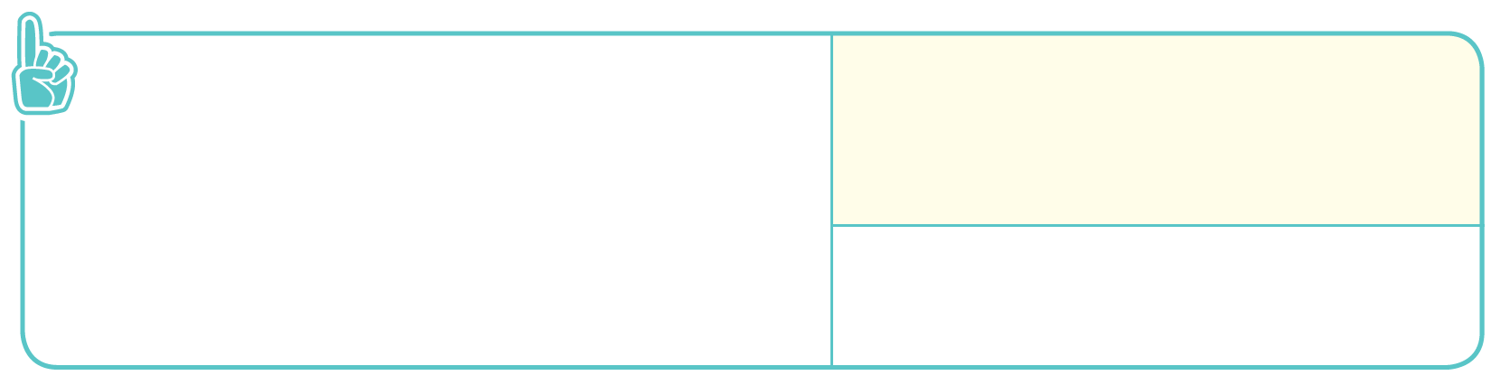 搭配頁數 P.119
有12瓶果醬，每3瓶裝成1盒，
可以裝幾盒？
2
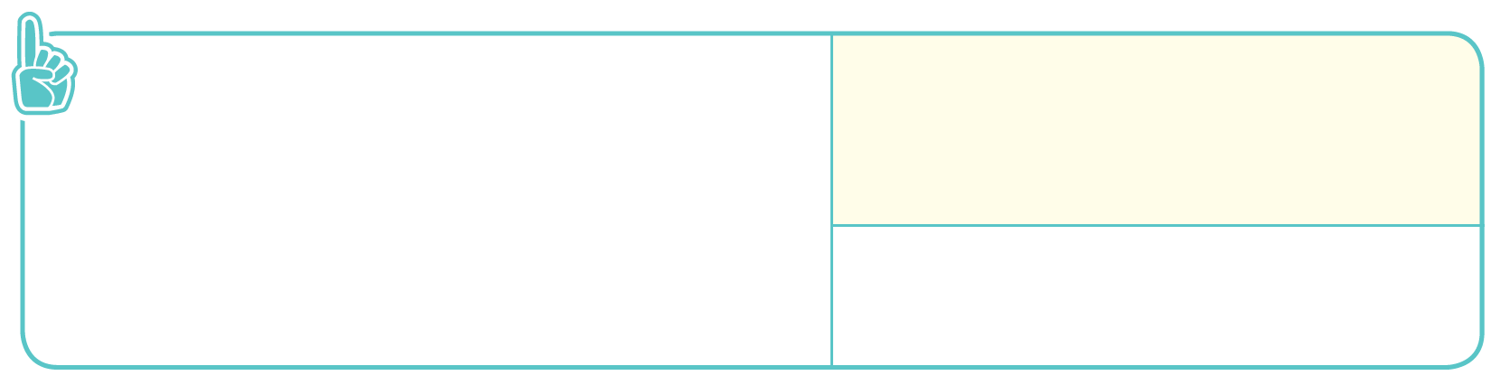 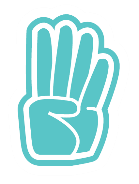 裝了4盒，
剩下0瓶，
全部裝完。
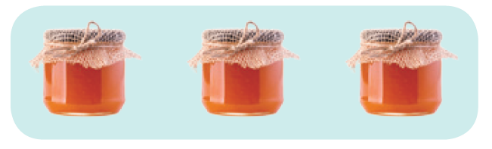 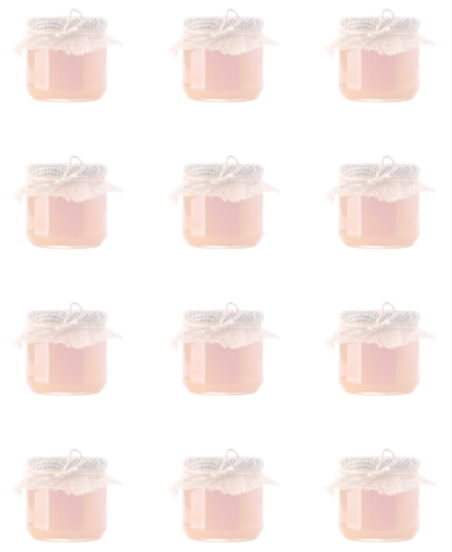 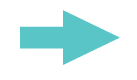 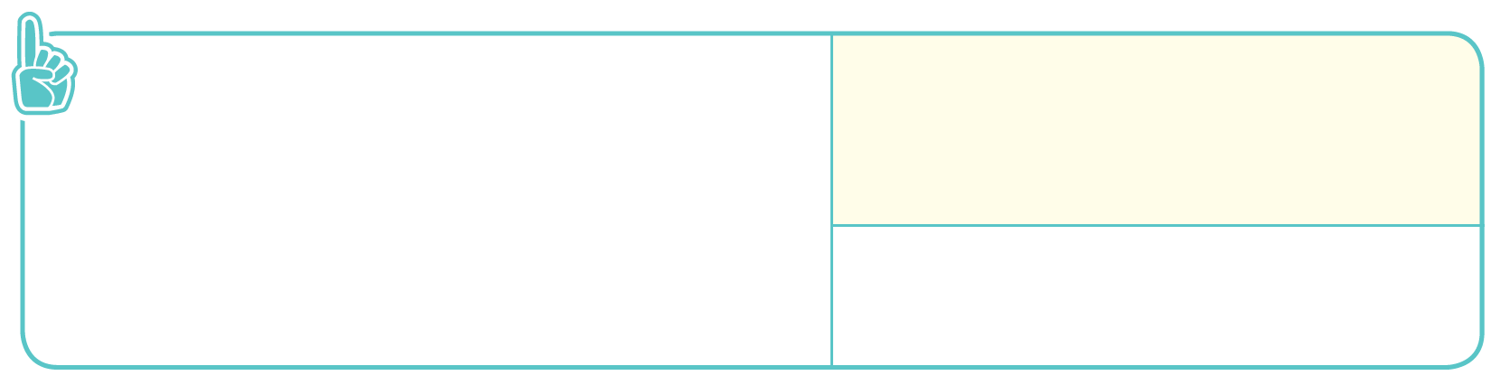 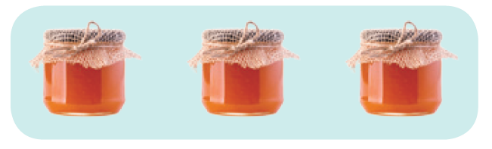 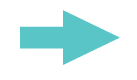 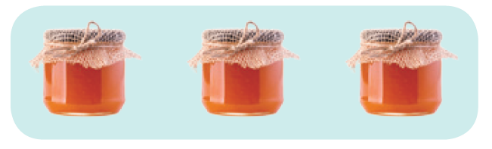 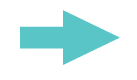 3－3＝0
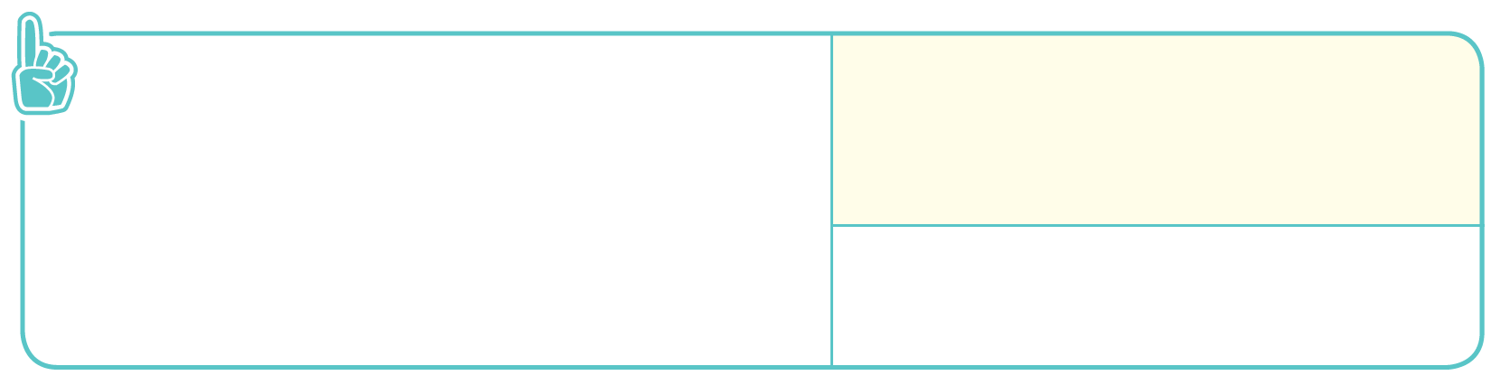 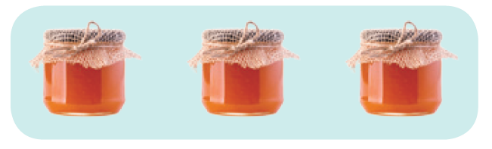 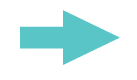 搭配頁數 P.119
有12瓶果醬，每3瓶裝成1盒，
可以裝幾盒？
2
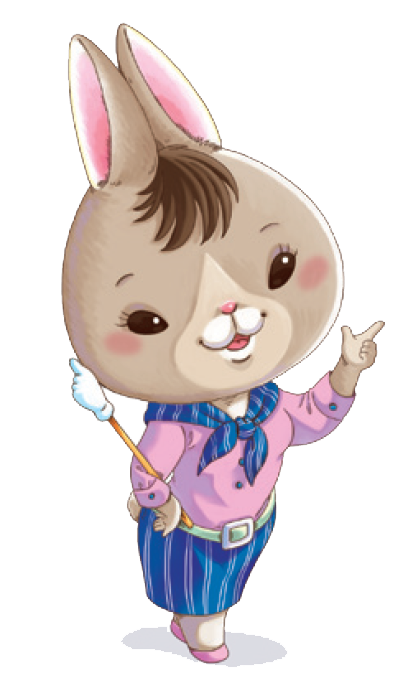 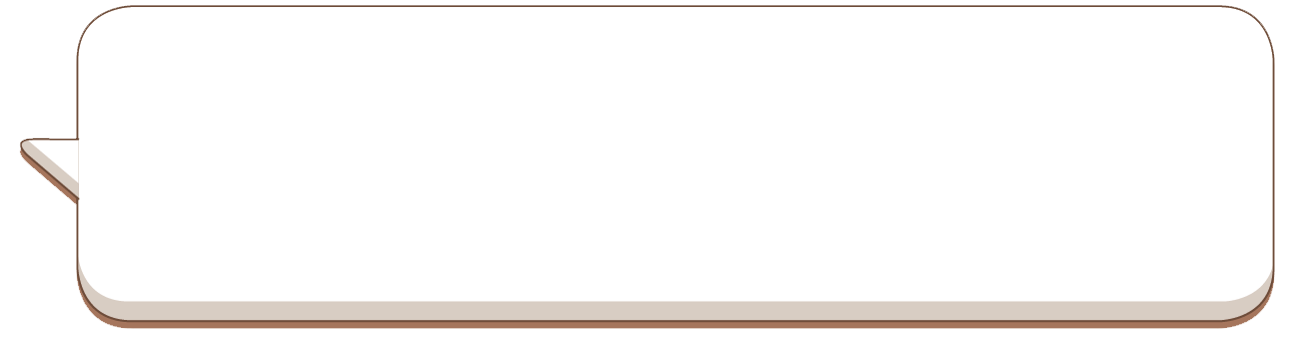 減法算式中的減3
表示什麼？一共減
了幾次？你怎麼知
道可以裝成幾盒？
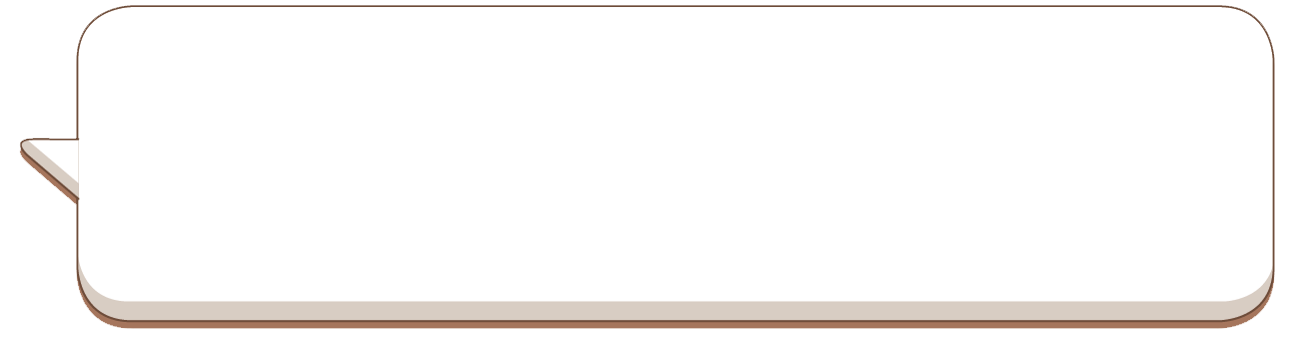 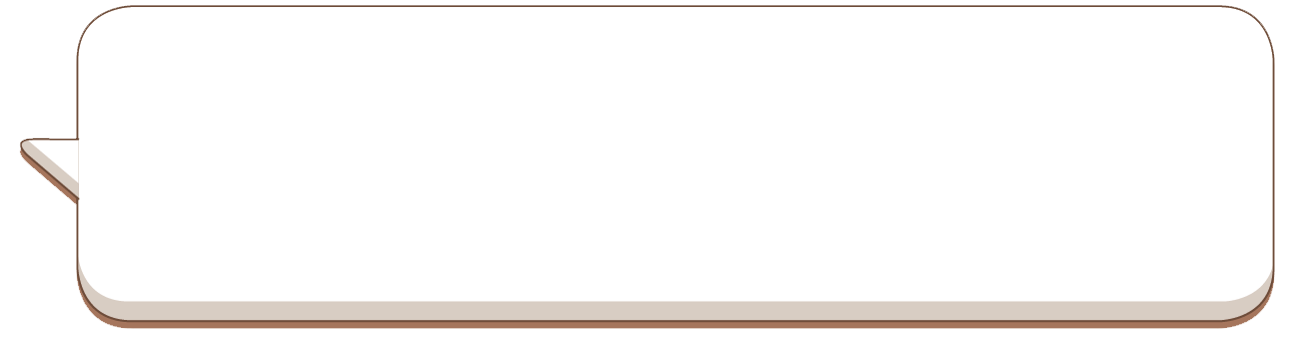 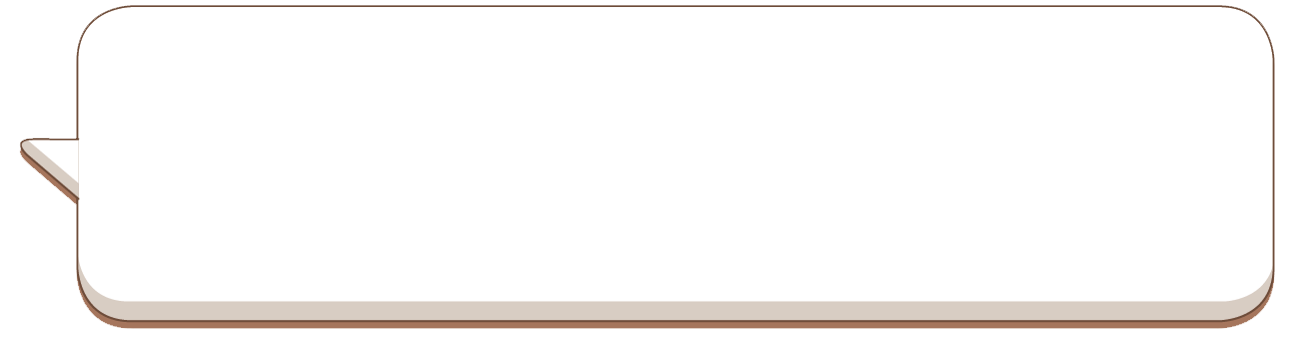 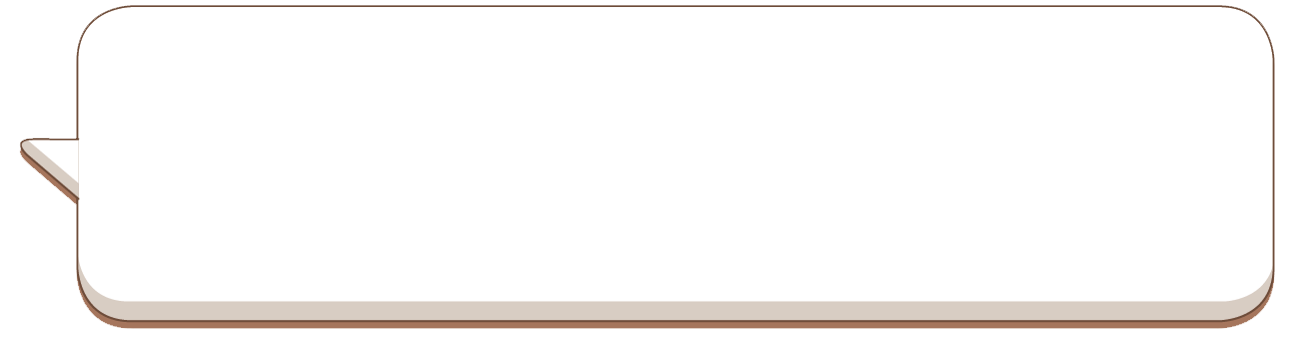 4
答：   盒
類題練習
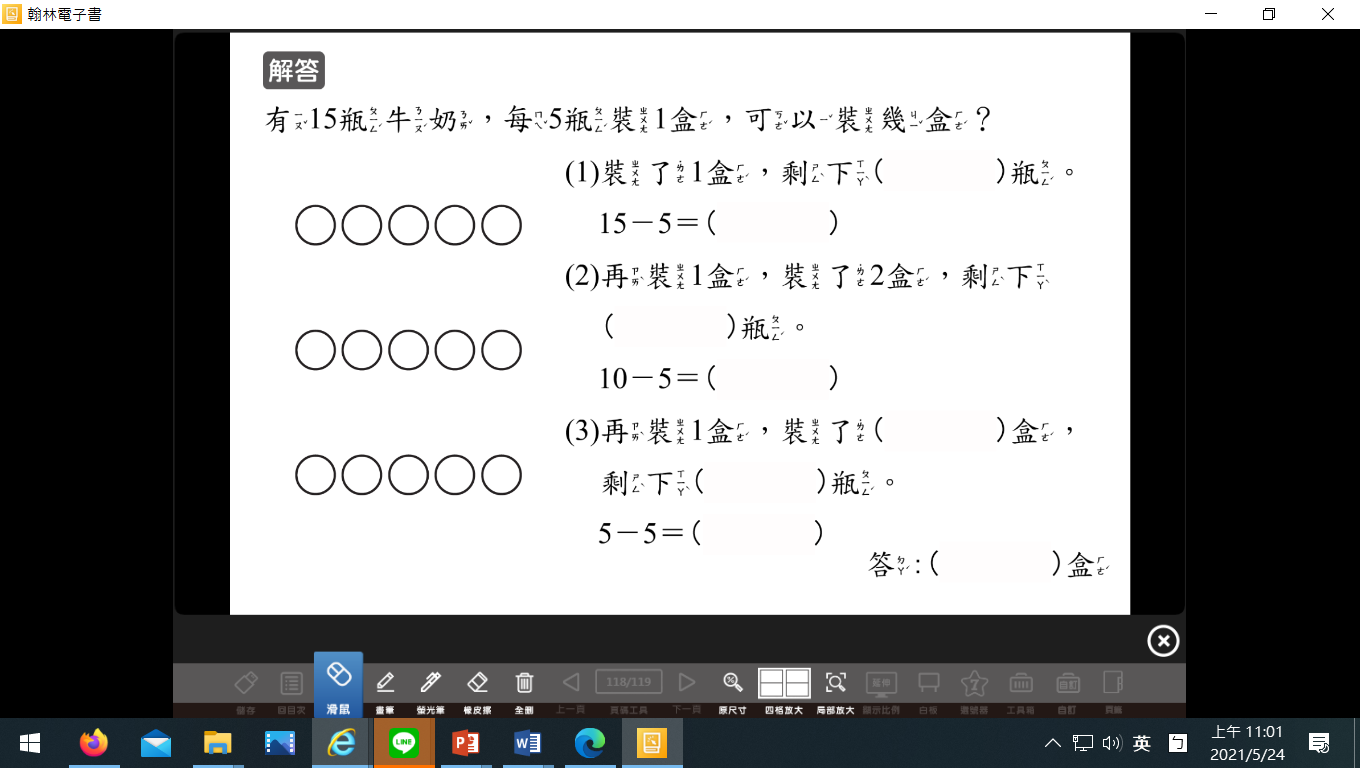 書寫數習74-75頁。記得要檢查喔！